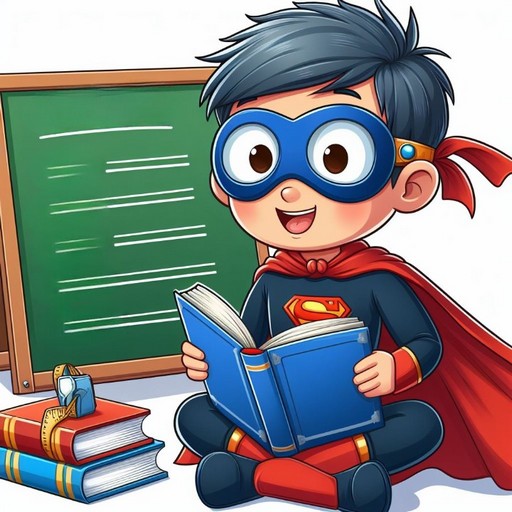 Я досліджую світ
2 клас
Людина в суспільстві
Урок 12
Застосовуємо знання щодня
Налаштування на урок
Уже дзвінок нам дав сигнал:
        Працювати час настав.
        Тож і ми часу не гаймо, 
        Роботу швидше починаймо.
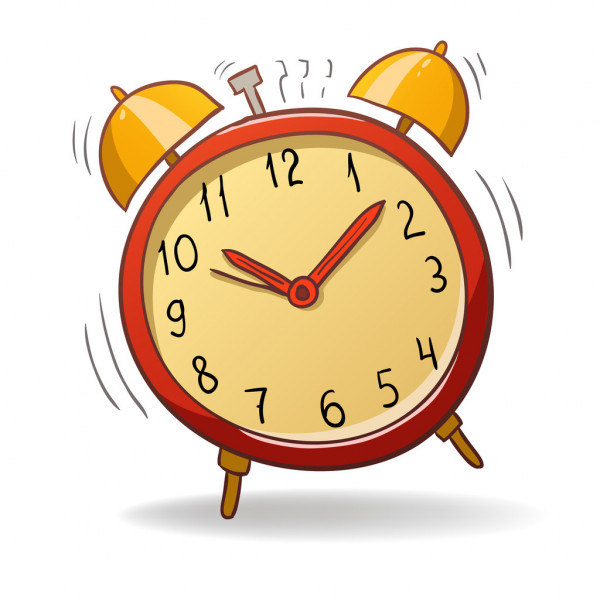 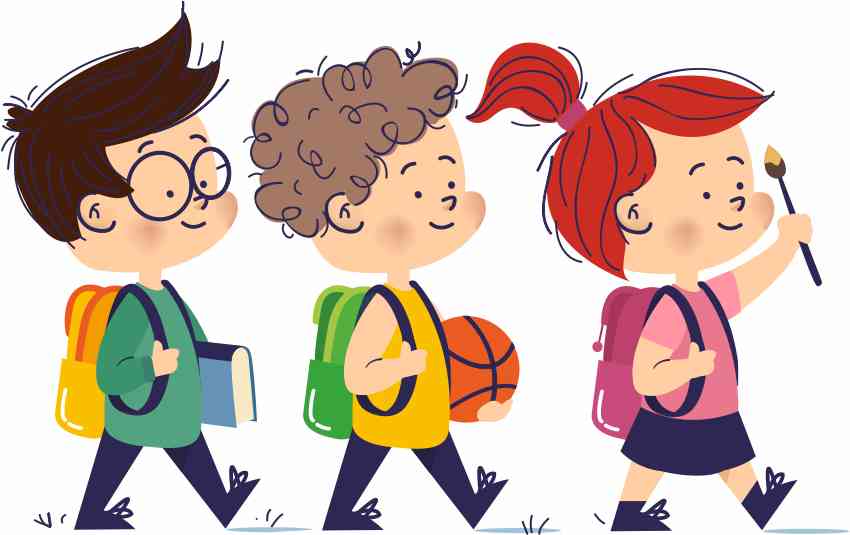 Налаштування на урок. Вправа «Батарейка»
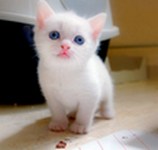 Уяви себе батарейкою. Покажи жестом або мімікою, наскільки ти «заряджена» батарейка? Поміркуй, що тебе швидко заряджає до повного заряду. 
На слайді лише деякі підказки. 
У тебе може бути свій варіант «зарядки»
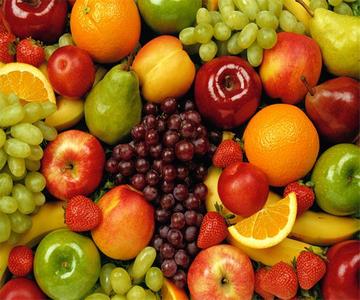 Перекус
Домашня тваринка
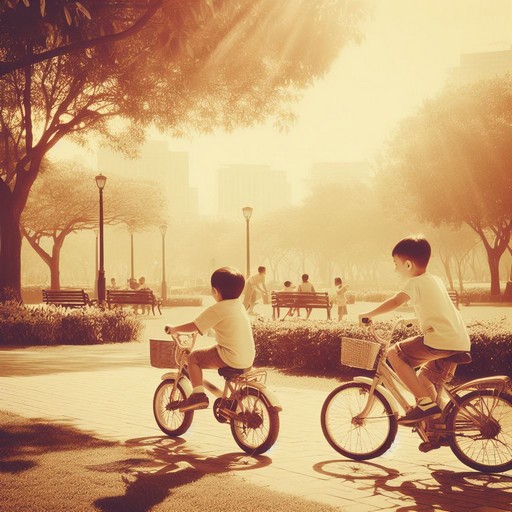 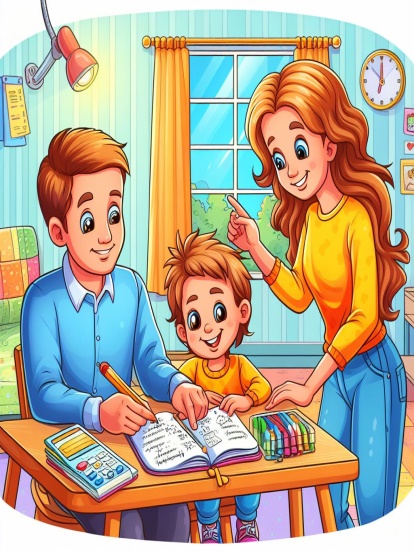 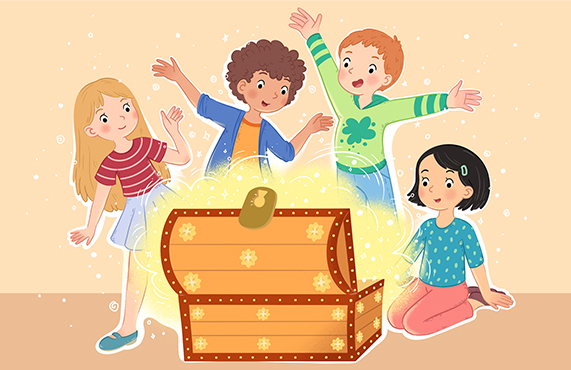 Улюблені іграшки
Прогулянка
Сім’я поруч
Вправа «Синоптик»
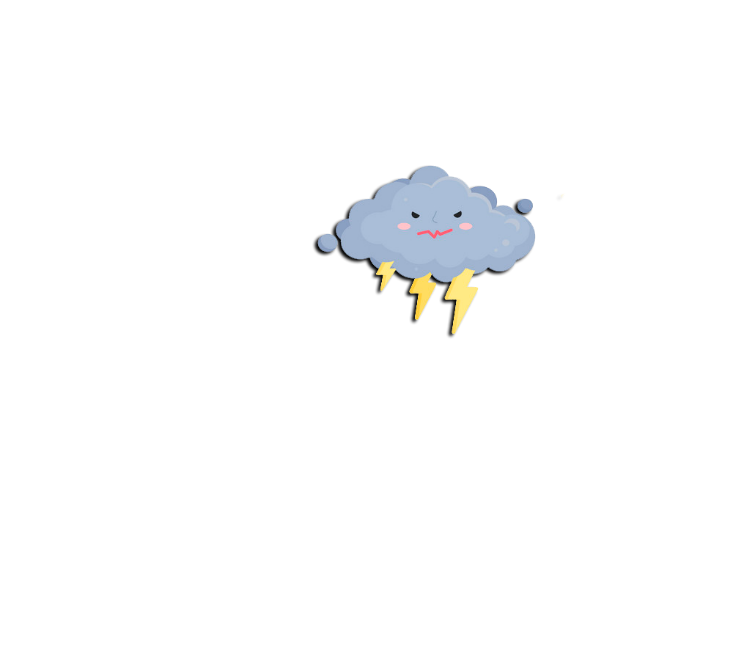 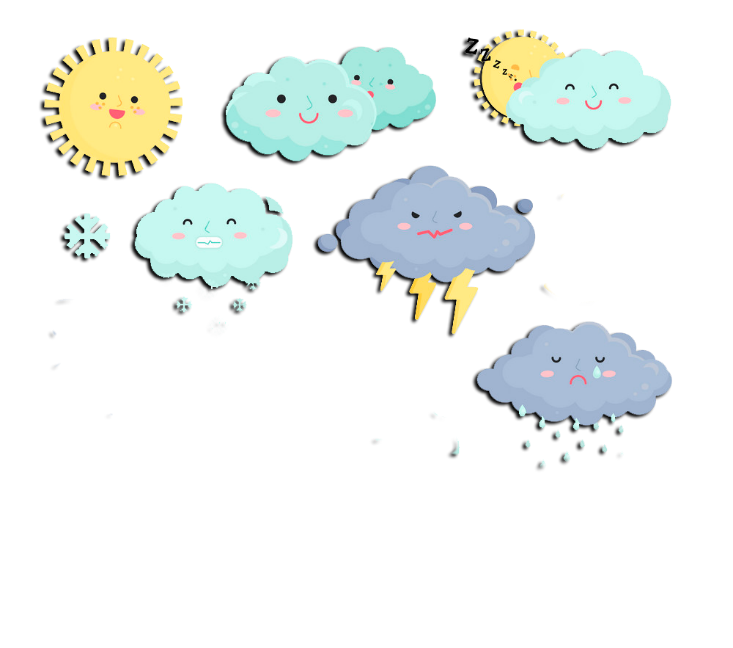 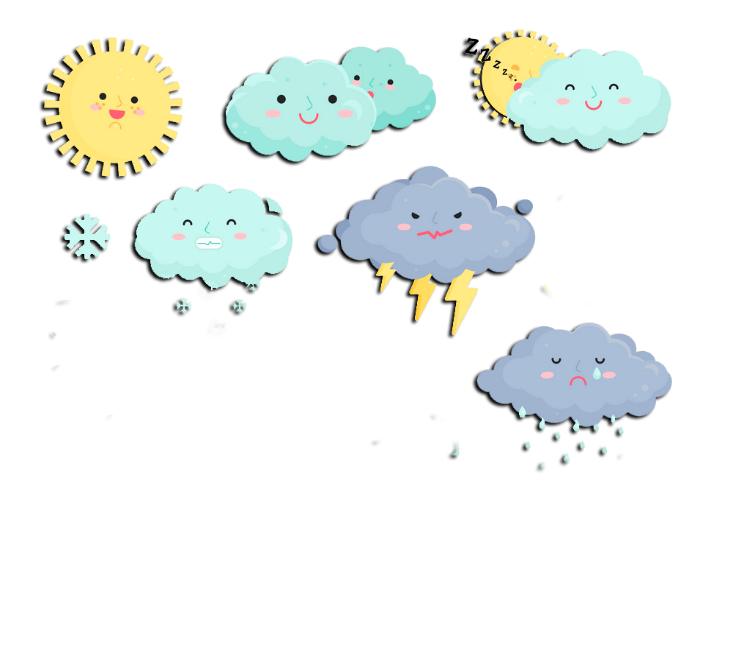 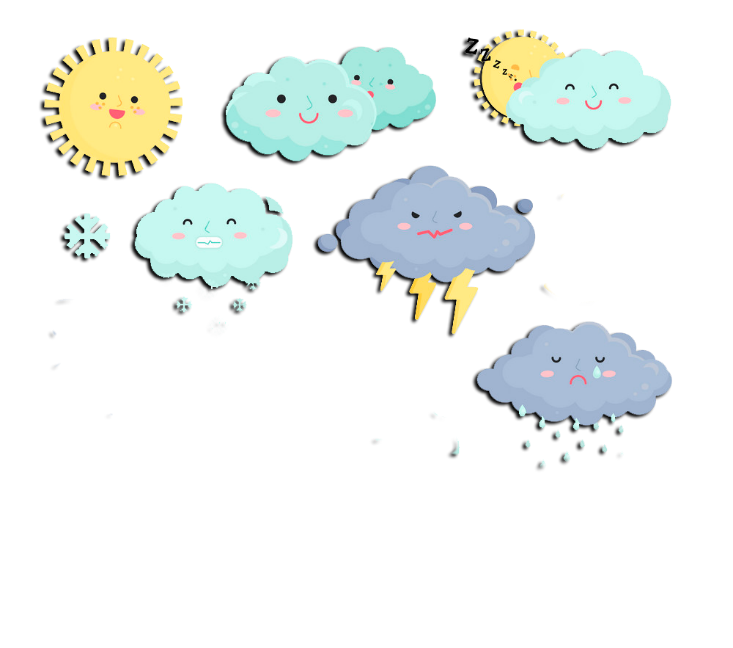 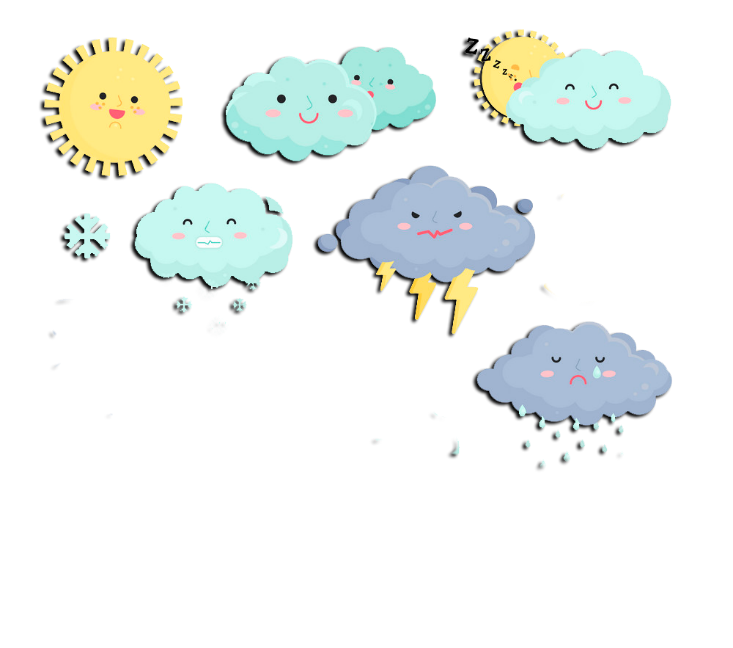 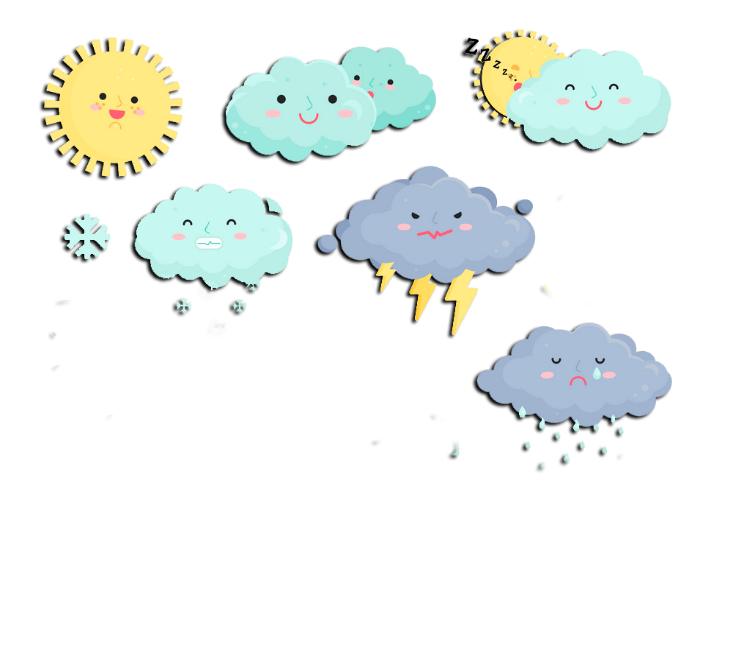 Ясно       хмарно     похмуро
дощ           гроза            сніг
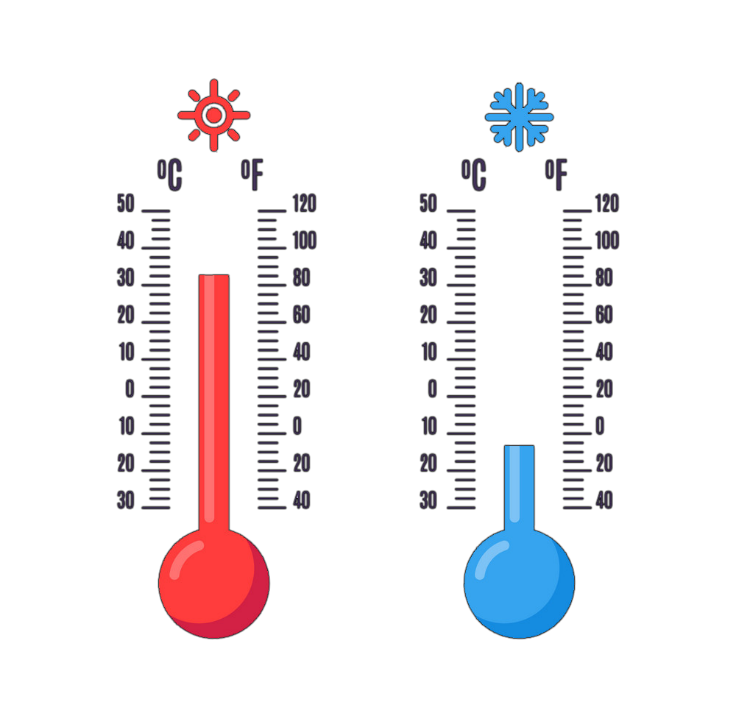 Який стан неба?
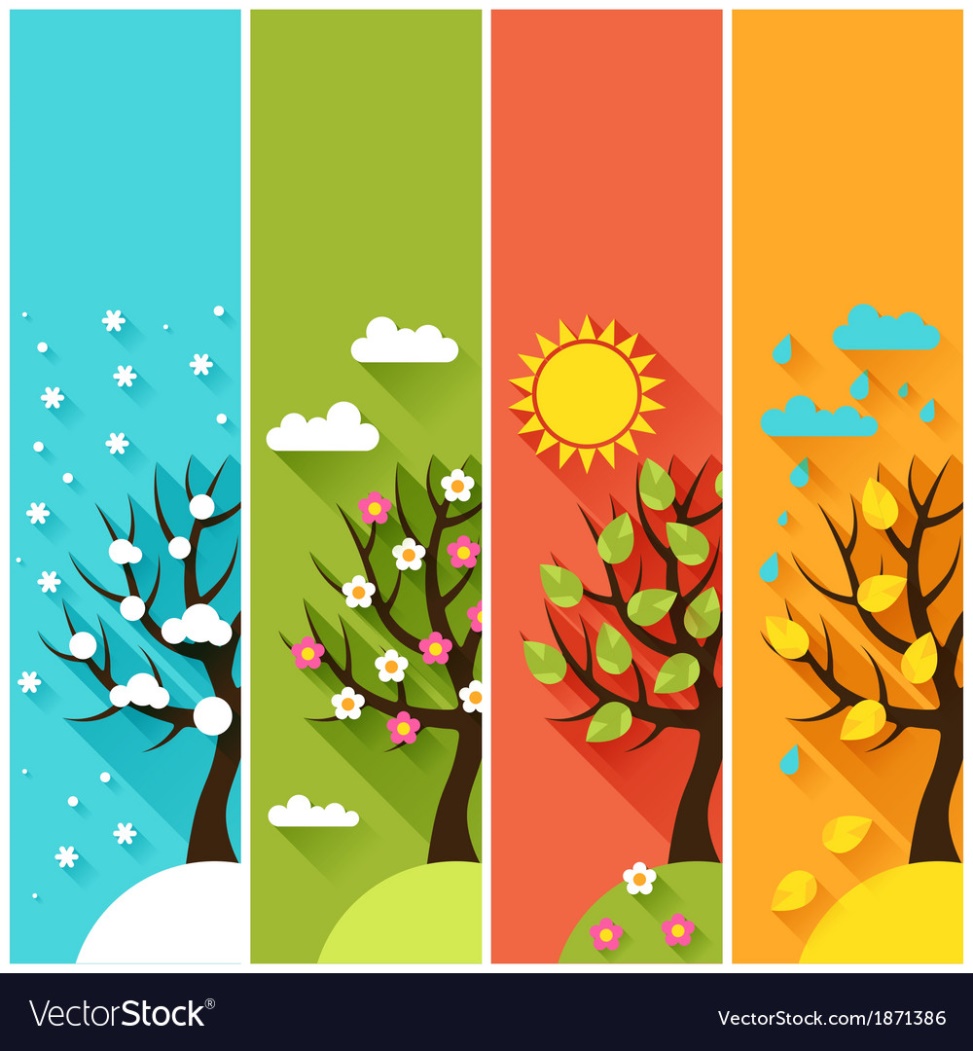 Яка зараз пора року?
Яка температура повітря?
Який місяць року?
Чи були протягом доби опади?
Яке число місяця?
Погода вітряна чи безвітряна?
Який день тижня?
Слово вчителя
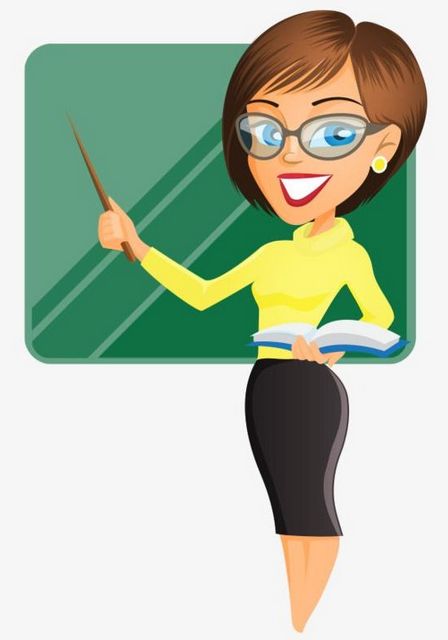 Сьогодні на уроці перевіримо свої знання за темою «Людина в суспільстві». Дізнаємося, що корисного і цікавого ми відкрили для себе, опанувавши цей розділ.
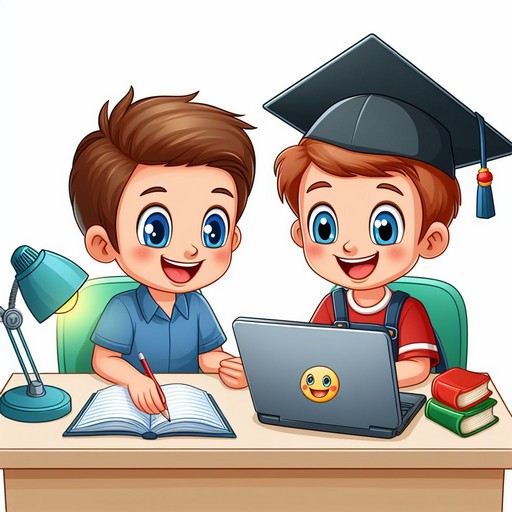 За малюнками розкажи про свої права
Захист
Освіту
Відпочинок та дозвілля
Медичну допомогу
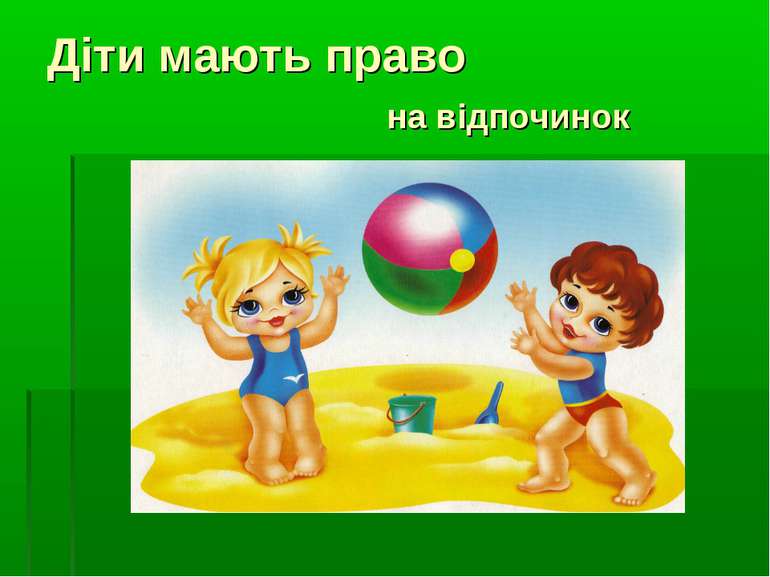 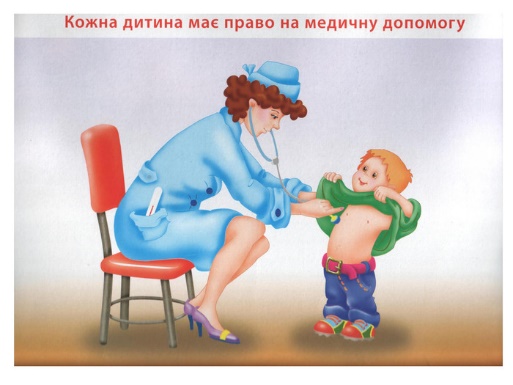 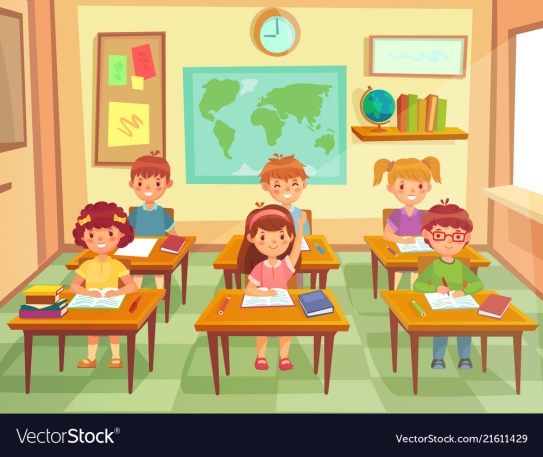 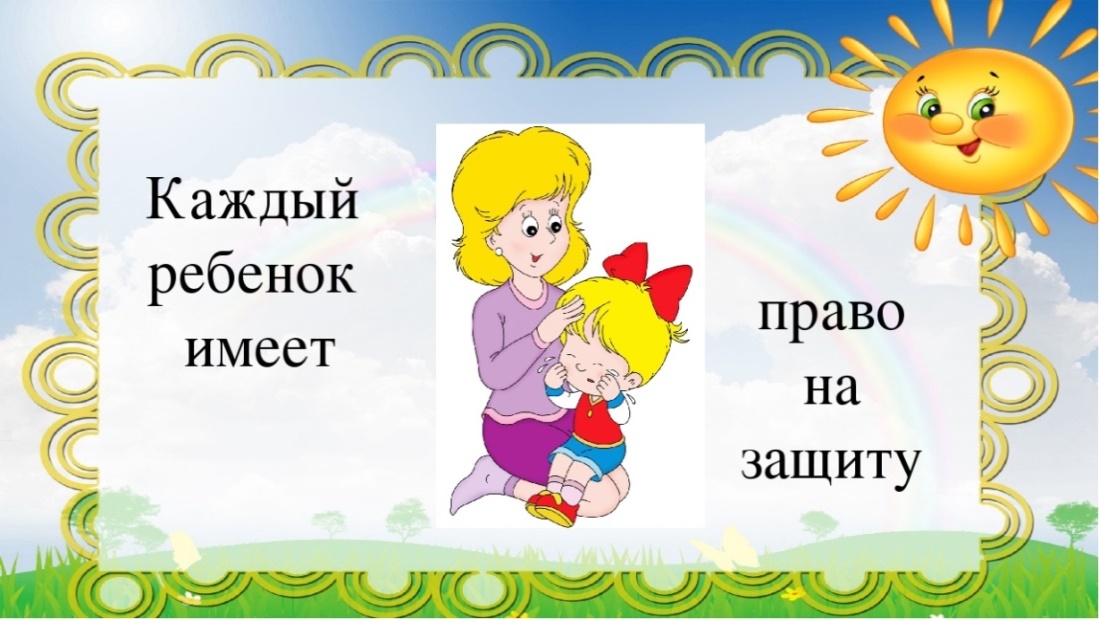 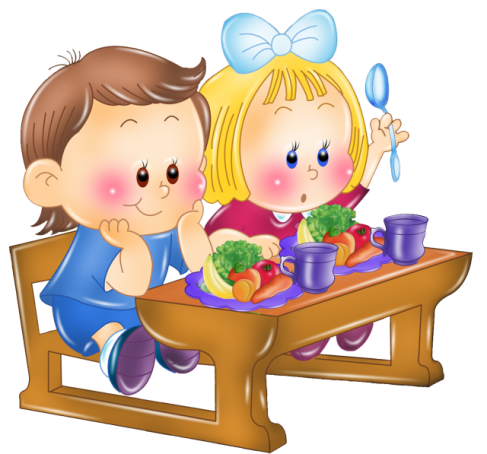 Сім’ю
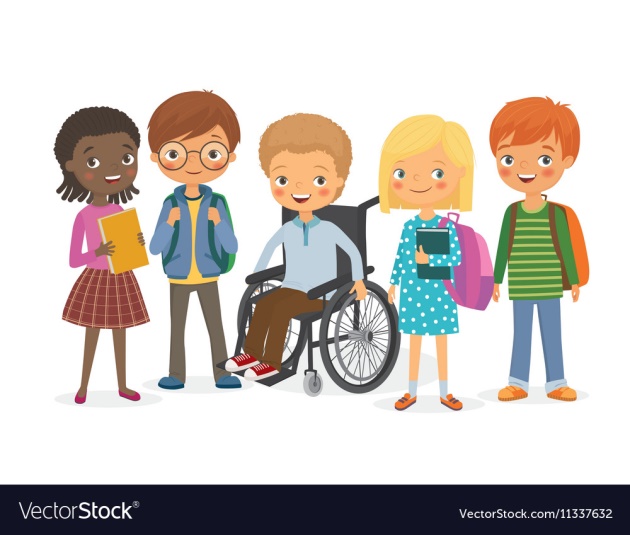 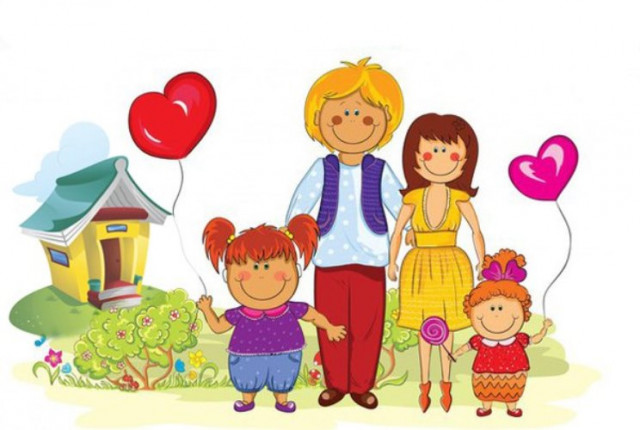 Особливу турботу дітям з інвалідністю
Повноцінне харчування
Перевірна робота
1. Вибери правильну відповідь
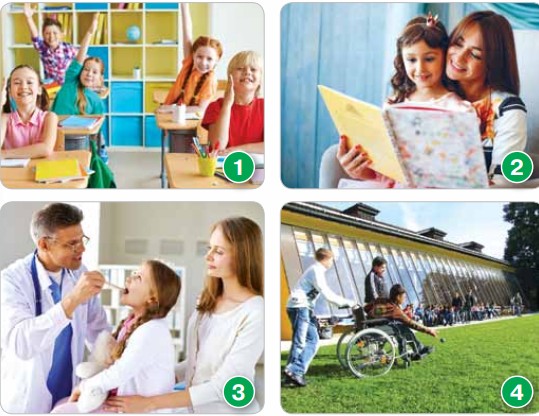 Вміння поводитися серед людей відповідно до прийнятих правил – це
характер
постава
поведінка
2. Розшифруй, які права дитини зображені на світлинах
3. Наведи два приклади того, що права людини пов’язані з її обов’язками.
Зразок: право користуватися природними багатствами – обов’язок охороняти природу.
Підручник.
Сторінка
21
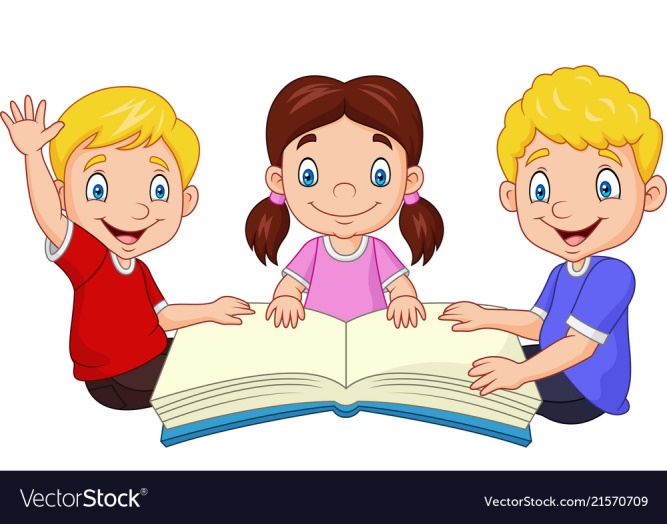 Як учинити правильно?
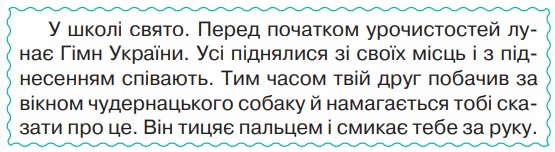 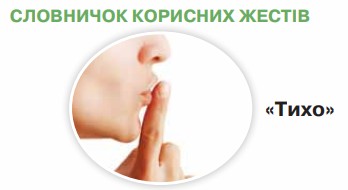 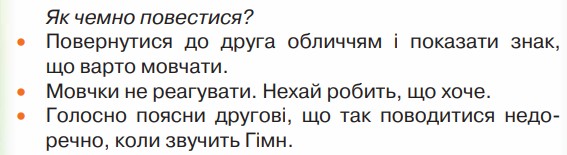 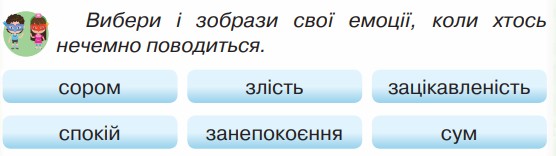 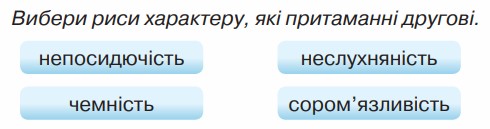 Підручник.
Сторінка
22
Гра «Плескаю і тупаю»
Якщо риса позитивна, то плесни у долоні, якщо негативна – тупни ногою.
Добрий
Злий
Має почуття гумору
Відповідальний
Заздрісний
Лінивий
Скромний
Працьовитий
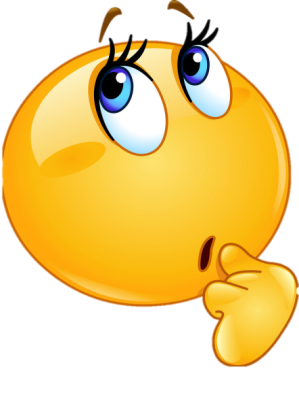 Робота в зошиті
Розв’яжи кросворд. Обведи ключове слово. Поясни, як ти його розумієш.
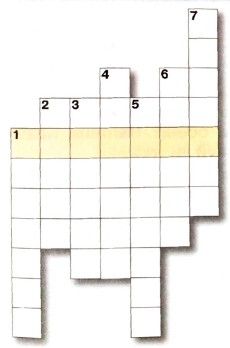 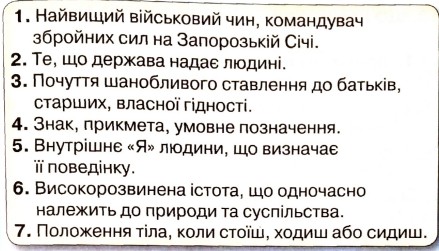 П
О
С
Т
А
В
А
Л
Ю
Д
И
Н
А
П
Р
А
В
О
С
И
М
В
О
Л
И
П
О
В
А
Г
А
Х
А
Р
А
К
Т
Е
Р
Г
Е
Т
Ь
М
А
Н
Сторінка13
Вправа «Інтерв’ю»
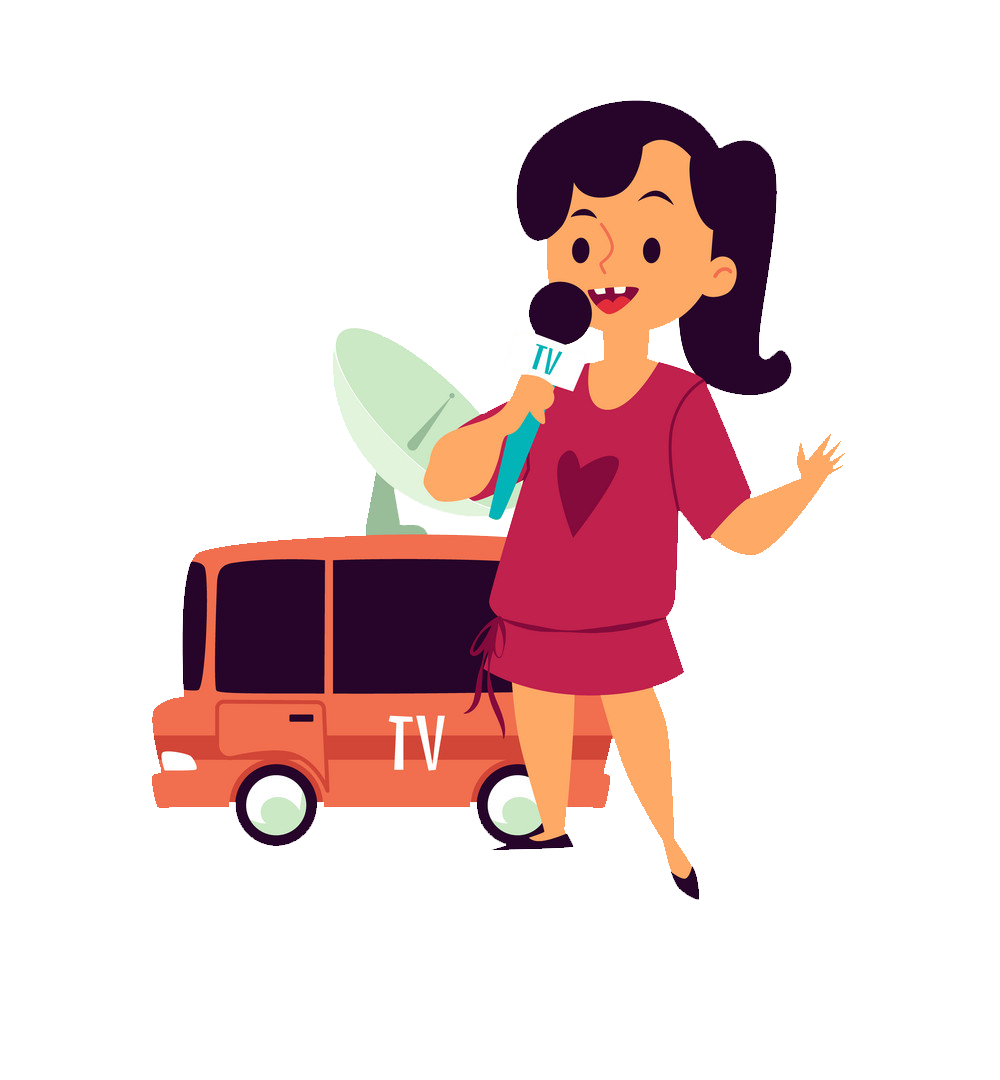 Що найбільше тебе вразило чи здивувало під час уроку?
Чи може грубість бути будь-коли доречною?
Що таке правила поведінки? 
Для чого вони потрібні? Чому важливо їх виконувати?
Чи було тобі важко? Якщо так, в чому саме?
Виконай онлайн тест за посиланням
Діагностувальна робота з теми «Людина в суспільстві» | Тест з предмету Я у світі – «На Урок» (naurok.com.ua)